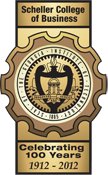 Information Security Strategies and Policy
Prof. Blair MacIntyre
Prof. Peter Swire 
CS4803 & 6725; MGT4803 & 8803
January 5, 2015
Overview of Today’s Class
Introduction to the course
MacIntyre
Swire
Tech: Wearables and cybersecurity
http://www.wired.com/2014/11/where-fitness-trackers-fail/
Policy/Law: Sony and North Korea – what is a “proportionate response”?
Blair MacIntyre
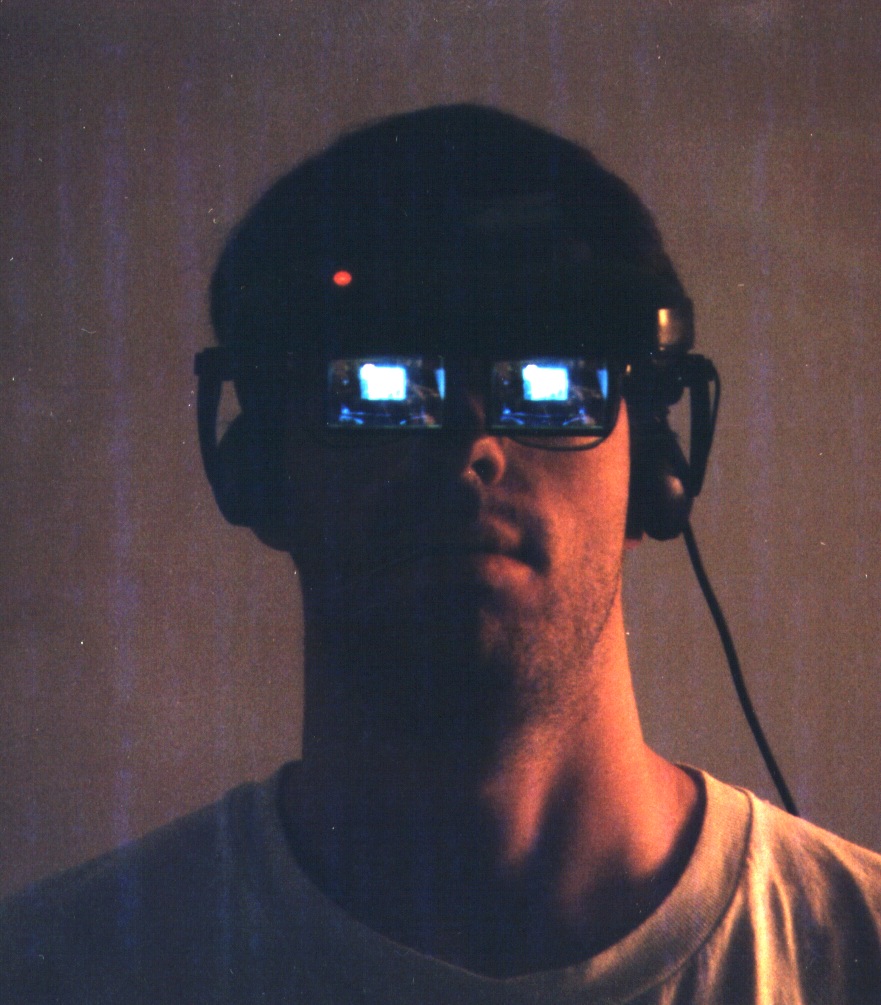 CM co-designer, now Program Director
Teaching 
CS4455 Game Design and Programming
CS4803GS Game Studio (w/ Ian Bogost)
CS4803HAR Handheld AR Game Design (w/ SCAD)
CS4750 Mixed Reality Experience Design (w/ Jay Bolter)
Research in HCI and 3D Graphics, Augmented and Mixed Reality (“interactive 3D in the world”)
Professor in IC and Adjunt Professor in LMC
Design of MR/AR experiences
Background in math, CS, 3D graphics
PhD research in distributed interactive 3D software design
CS 4455
Swire Background for Cyber
Internet law, policy, tech since early 90s
Pres. Clinton Chief Counselor for Privacy
Encryption, intrusion detection, cybercrime, surveillance
Security & privacy advisory boards for Intel, Microsoft, Google, IBM and start-ups
President Obama’s Review Group on Intelligence and Communications Technology (post-Snowden)
December 2013: The Situation Room
Syllabus and Readings
Questions/comments?
Wearables
http://www.wired.com/2014/11/where-fitness-trackers-fail/
Sony & North Korea
Facts
Assume North Korea government source of attacks
Group assignment:
What is proper response by US government?
Any different if independent sympathizers with NK?
Any different if China helped NK substantially?
Any steps by Sony against NK?
Obama Administration response
http://www.thestar.com/news/world/2015/01/02/obama_orders_sanctions_against_north_korea_over_cyberattack_on_sony.html